UNIVERSITA’ DI GENOVA

SCUOLA POLITECNICA

Dipartimento di Ingegneria Meccanica
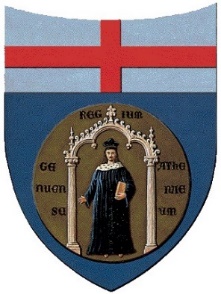 TESI DI LAUREA
FEBBRAIO-MARZO 2016
AA 2014-15

Caratterizzazione del coefficiente di smorzamento 
di un sistema dinamico a un grado di libertà

Relatore:
Chiar.mo Prof. Ing. Alessandro Bottaro
Correlatore:
Dott. Ing. Andrea Freda
                                                                                     Allievi:
                                                                                                   Filippo Delucchi
                                                                                                 Edoardo Sotteri
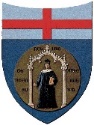 Università degli Studi di Genova
INTRODUZIONE
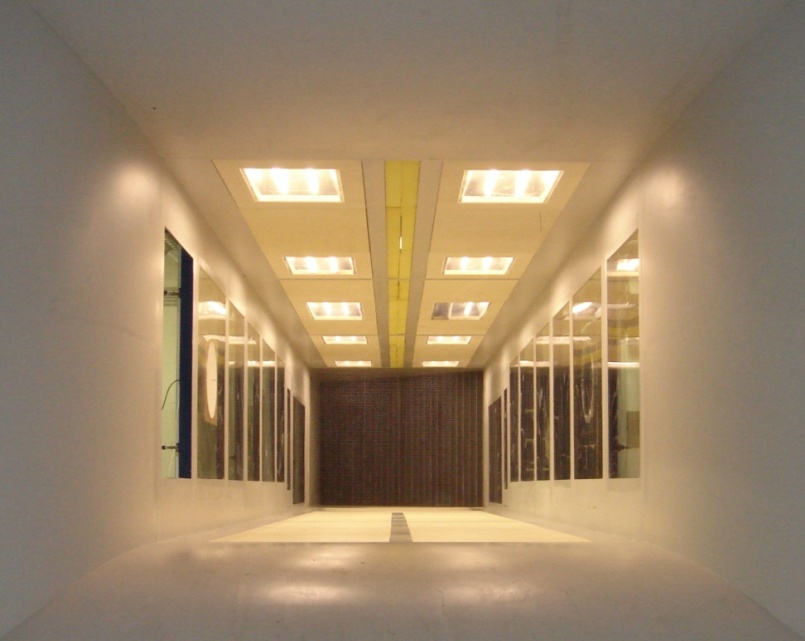 Obiettivo: Caratterizzazione del coefficiente di smorzamento di un sistema meccanico ad un grado di libertà, smorzato tramite un freno elettromagnetico, al variare della corrente circolante in quest’ultimo. Tale caratterizzazione è stata eseguita mediante la sola analisi dell’andamento oscillatorio del modello.

Dove: Questo studio è stato svolto presso la galleria del vento della scuola Politecnica dell’Università di Genova, situata presso il laboratorio del DICCA.

Modello: Costituito da un corpo a sezione quadrata, libero di vibrare, collegato alle sue estremità ad un telaio in alluminio tramite quattro molle.
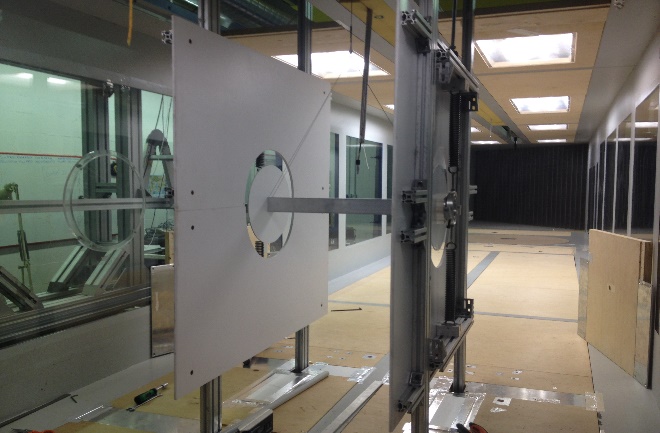 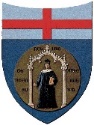 Università degli Studi di Genova
INTRODUZIONE
Organo smorzatore: Freno elettromagnetico costituito da una piastra d’alluminio immersa in un campo magnetico prodotto da un elettromagnete.

Svolgimento: Eccitando il modello mediante un impulso di forza, al variare della corrente circolante nell’elettromagnete,  elaborando i dati acquisiti con il software Matlab® con l’utilizzo di due metodi diversi, si sono ricavate equazioni che descrivano l’andamento dello smorzamento al variare dell’amperaggio.

Perché?: Permettere lo studio di fenomeni aeroelastici aventi come parametro il coefficiente di smorzamento.
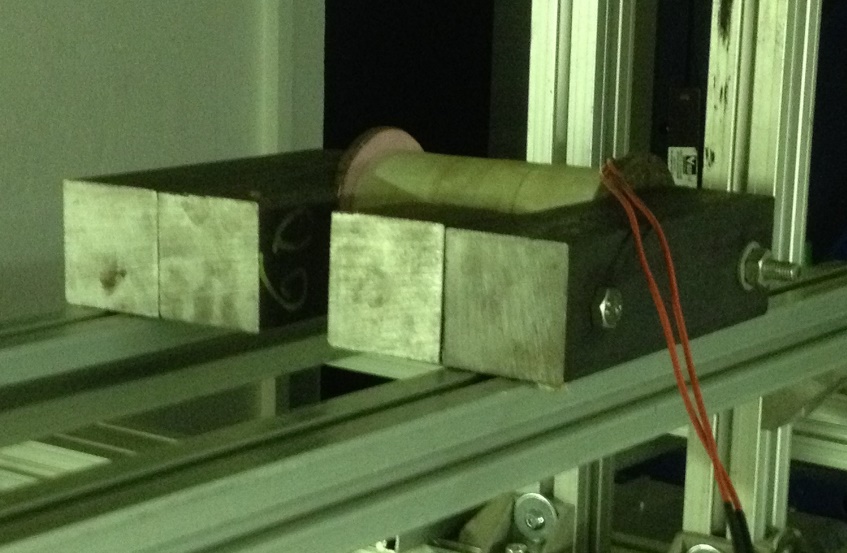 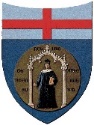 Università degli Studi di Genova
INTRODUZIONE
Barrero-Gil, Fernandez-Arroyo (2013)
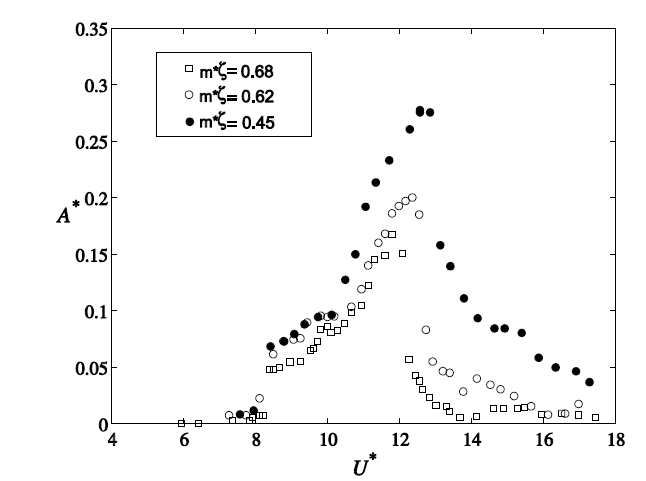 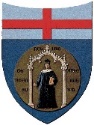 Università degli Studi di Genova
PRINCIPIO DI FUNZIONAMENTO DEL FRENO ELETTROMAGNETICO
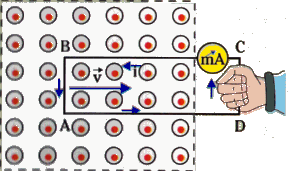 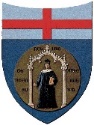 Università degli Studi di Genova
PRINCIPIO DI FUNZIONAMENTO DEL FRENO ELETTROMAGNETICO
Corrente parassita: Nel caso in esame non è stata utilizzata una spira ma una piastra d’alluminio immersa in un campo magnetico generato da un elettromagnete a forma di «ferro di cavallo». La corrente indotta non segue un percorso forzato, ma percorre una traiettoria chiusa entro il materiale costituente la piastra d’alluminio, come se ruotasse in una sorta di mulinello.
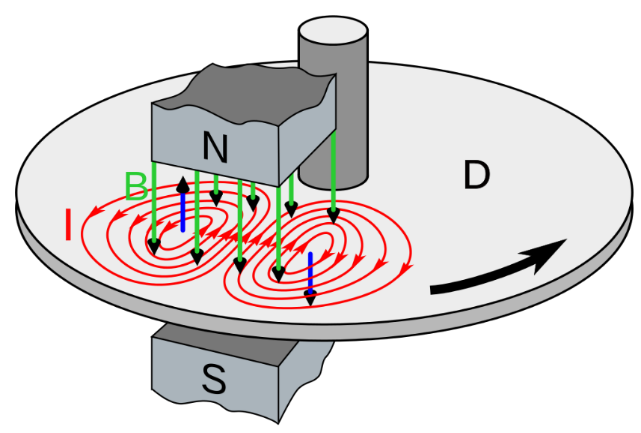 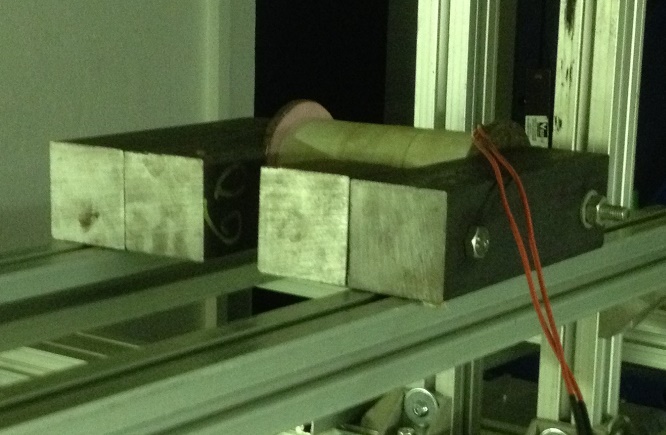 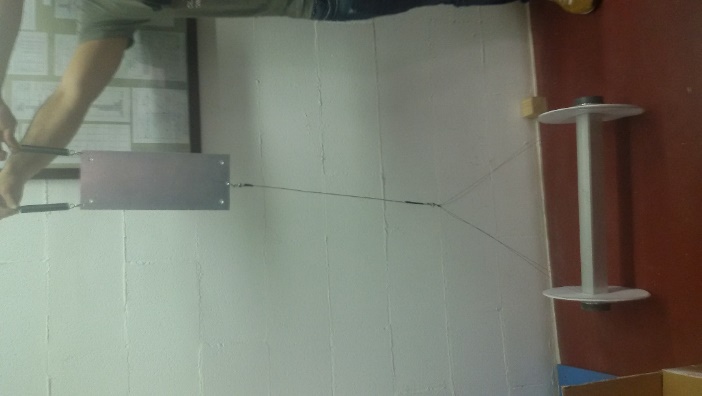 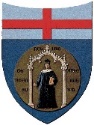 Università degli Studi di Genova
SISTEMA MASSA-MOLLA-SMORZATORE SOTTOSMORZATO
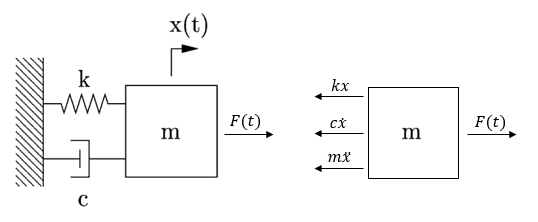 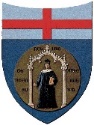 Università degli Studi di Genova
SISTEMA MASSA-MOLLA-SMORZATORE SOTTOSMORZATO
Rappresentazione grafica della soluzione dell’equazione differenziale:
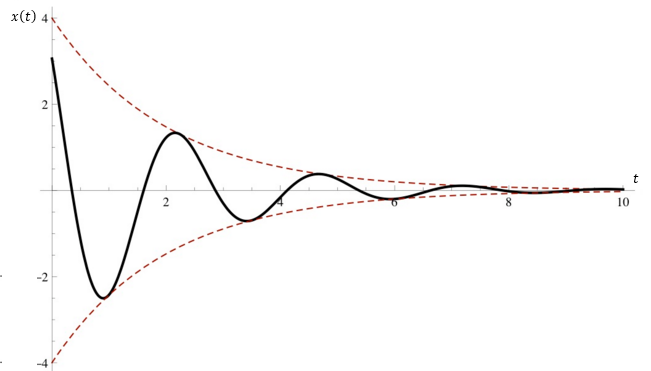 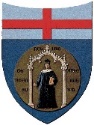 Università degli Studi di Genova
SETUP SPERIMENTALE
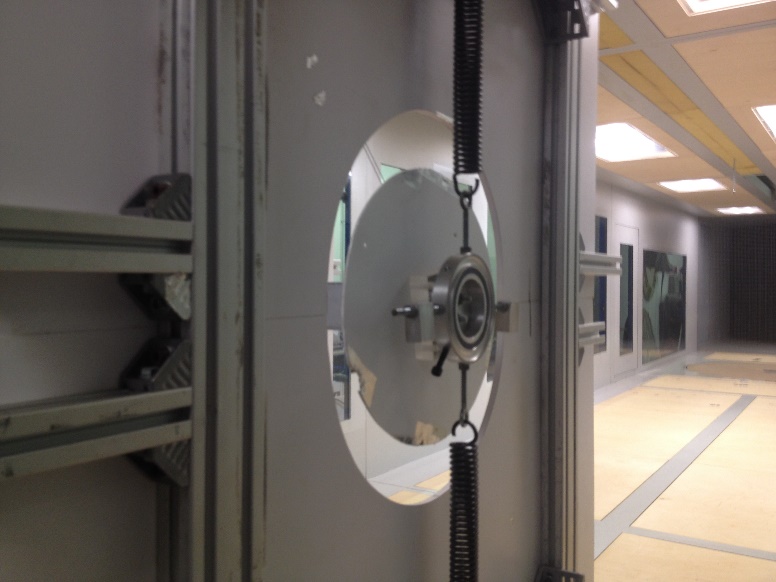 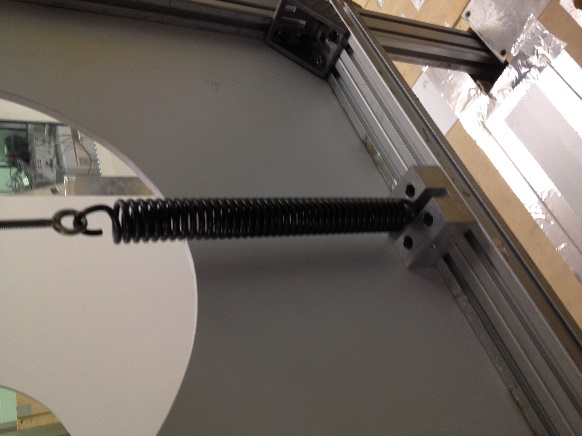 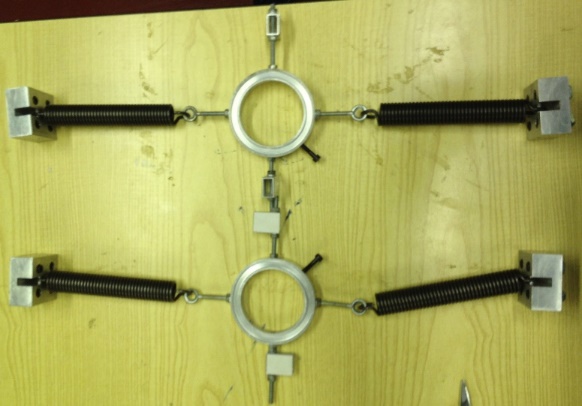 Montaggio del telaio: Composto da quattro profilati in alluminio disposti verticalmente, con l’aggiunta di quattro traverse poste longitudinalmente alla galleria del vento, con la doppia funzione di irrigidimento del telaio principale e supporto per il fissaggio delle molle, alle quali è stato fissato il modello.

Aggancio e pretensionamento delle molle: Fissaggio delle molle alle boccole di sostegno del modello, e successivo ancoraggio del sistema molla-boccola-molla alle traverse del telaio si supporto. Tale ancoraggio è stato effettuato pretensionando le molle affinchè queste, durante la fase oscillatoria, non raggiungessero la condizione cosiddetta ‘’a pacco’’.
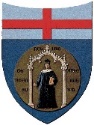 Università degli Studi di Genova
SETUP SPERIMENTALE
Unione del modello agli organi di collegamento: Sono stati montati sul modello organi di collegamento che permettessero l’unione alle boccole. Avendo il corpo sezione quadrata cava, ha permesso il passaggio al suo interno di due barre filettate necessarie per l’accoppiamento con gli organi di collegamento. Inoltre, alle estremità di una delle due barre filettate, sono state collegate le due biforcazioni di un cavo d’acciaio collegato a sua volta alla piastra d’alluminio, componente principale dell’organo smorzatore.

Fissaggio del modello sulle boccole di supporto: Unito il corpo agli organi di collegamento, questi sono stati accoppiati con le boccole di supporto. Prima di effettuare il bloccaggio all’interno di quest’ultime, si è posizionata la piastra d’alluminio nel traferro dell’elettromagnete, collegandola superiormente al telaio principale della galleria del vento, tramite due molle di rigidezza trascurabile.
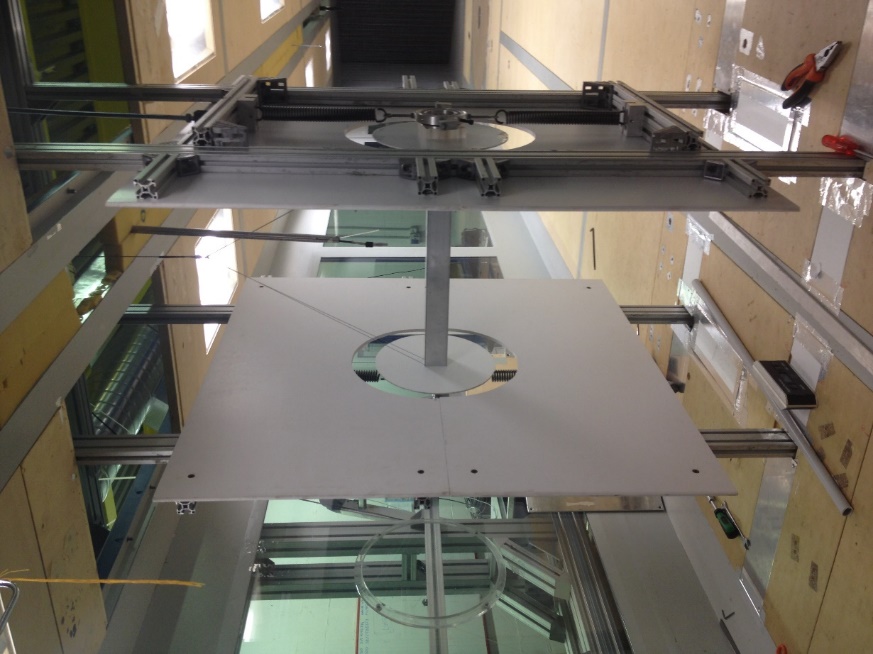 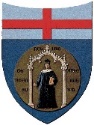 Università degli Studi di Genova
SETUP SPERIMENTALE
Posizionamento laser: Su piastre lunghe circa trenta centimetri sono stati fissati i laser. Successivamente, si sono ancorate le piastre al telaio in modo da posizionare l’occhio del laser a una distanza di 120 millimetri da un blocchetto di riferimento solidale al corpo oscillatore.
  
Acquisizione del segnale:  Sono stati acquisiti i valori dei laser nella configurazione di riposo del modello per poter ottenere una misura dello zero. Successivamente si è eccitato il modello e si sono acquisiti i dati tramite software Labview®, per valori di corrente circolante nell’elettromagnete compresi nell’intervallo 0 A –  3,6 A con passo di circa 0,4 A. La frequenza di acquisizione dei laser è stata considerata pari a 2000 hertz.
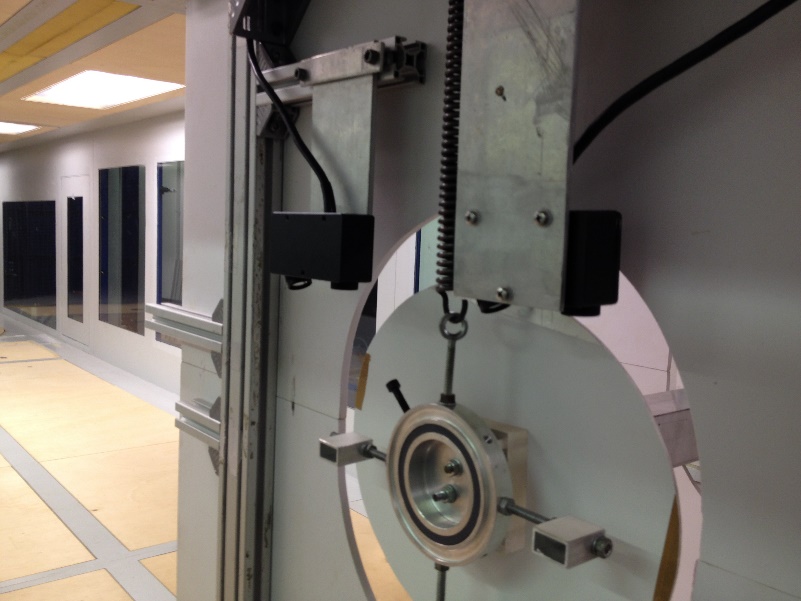 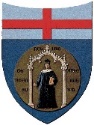 Università degli Studi di Genova
ELABORAZIONE DEI DATI ACQUISITI
I dati acquisiti sono stati elaborati tramite il software Matlab®, che ha permesso la costruzione di algoritmi per la caratterizzazione dello smorzamento secondo due diversi metodi.
Per ogni valore di corrente applicata si è ottenuto un andamento oscillatorio pseudoperiodico di questo tipo:
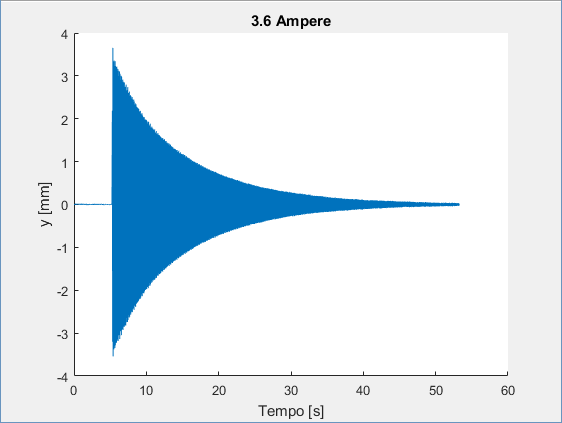 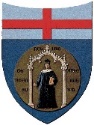 Università degli Studi di Genova
ELABORAZIONE DEI DATI ACQUISITI
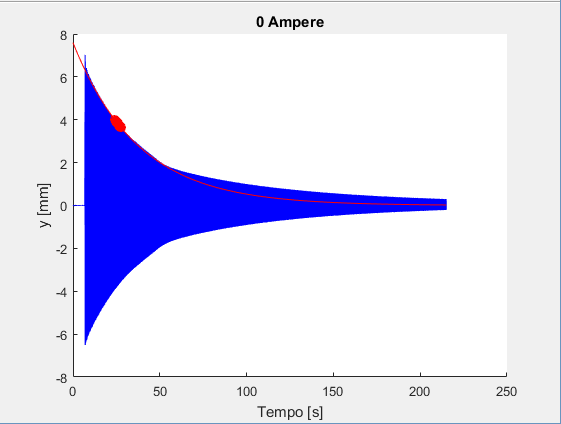 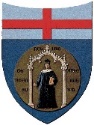 Università degli Studi di Genova
ELABORAZIONE DEI DATI ACQUISITI
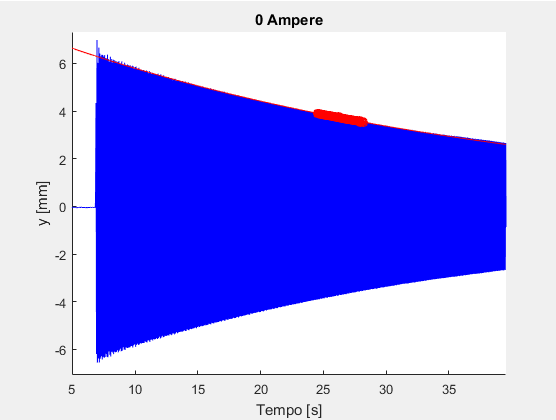 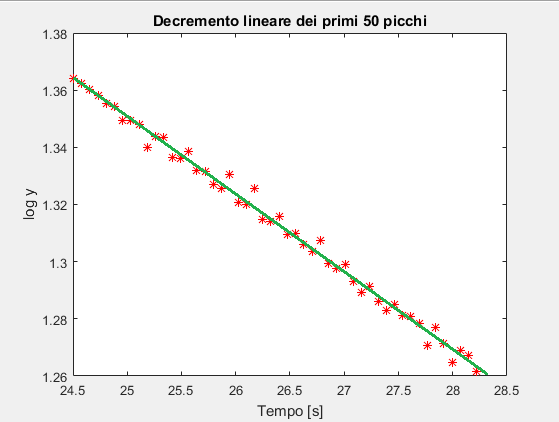 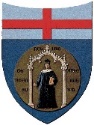 Università degli Studi di Genova
ELABORAZIONE DEI DATI ACQUISITI
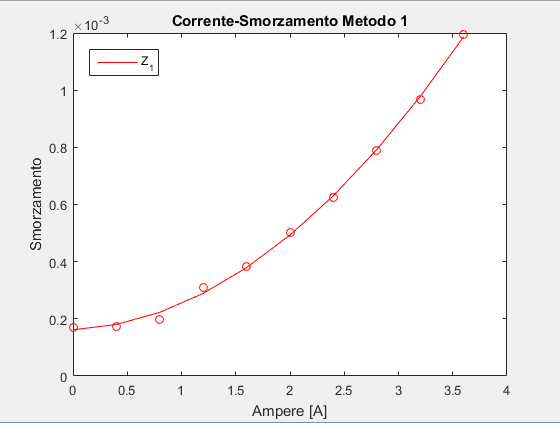 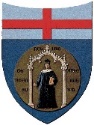 Università degli Studi di Genova
ELABORAZIONE DEI DATI ACQUISITI
Metodo due: Un’intelligente misura del grado di smorzamento di un sistema a un singolo grado di libertà è calcolare il rapporto tra i valori dei picchi alla fine di un ciclo di oscillazione.
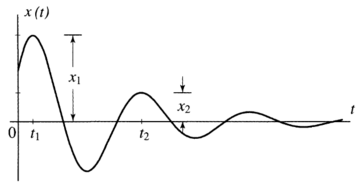 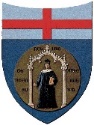 Università degli Studi di Genova
ELABORAZIONE DEI DATI ACQUISITI
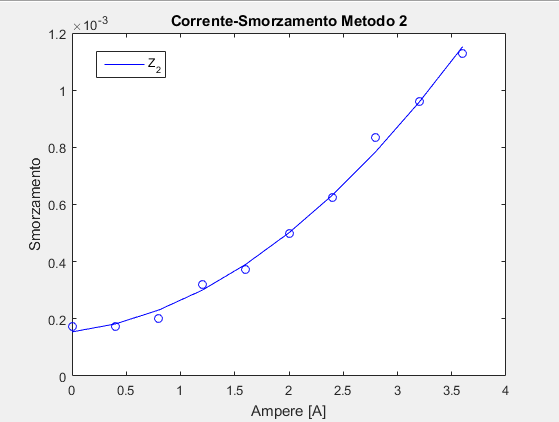 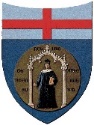 Università degli Studi di Genova
CONCLUSIONI
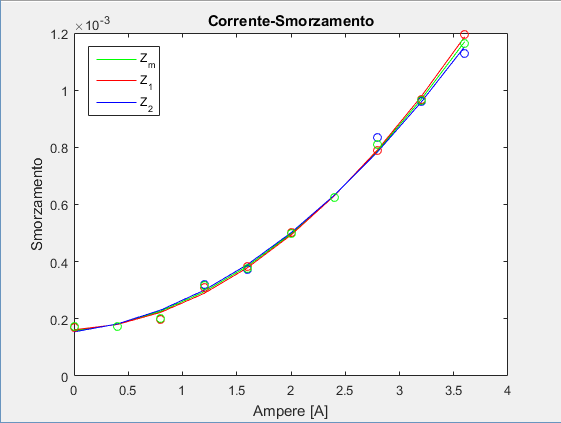 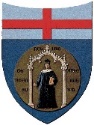 Università degli Studi di Genova
CONCLUSIONI
I risultati ottenuti sono validi per un modello di massa equivalente  m=2 kg, con rigidezza della molla equivalente  k=18,84 N/mm.

Qualora si dovessero cambiare tali parametri del sistema bisognerà effettuare nuovamente l’acquisizione del segnale e l’elaborazione dati con il codice Matlab® fornito nell’ambito di questa tesi.

Il codice fornito è applicabile a qualsiasi sistema dinamico ad un grado di libertà libero di vibrare e sottosmorzato, in quanto nella costruzione degli algoritmi non si è tenuto conto dei parametri fondamentali del sistema.

Un possibile sviluppo futuro di questa tesi potrebbe essere quello di descrivere l’andamento dello smorzamento in funzione della corrente, al variare della massa equivalente del modello.